Міський конкурс учнівських проєктів
“Харків очима небайдужих дітей”
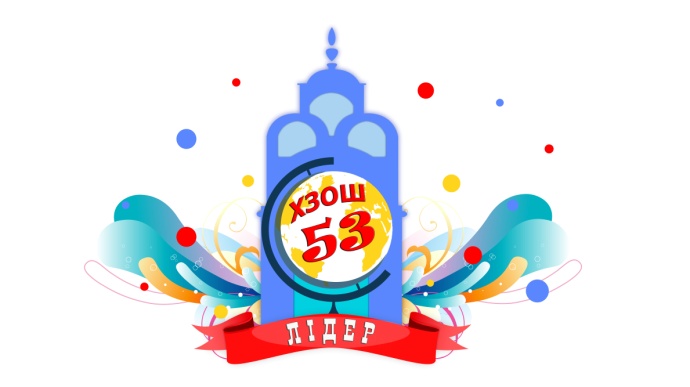 Проєкт#Основ'янськийLUGOленд: створено з LEGO
#Основ'янськийLUGOленд: створено з LEGO
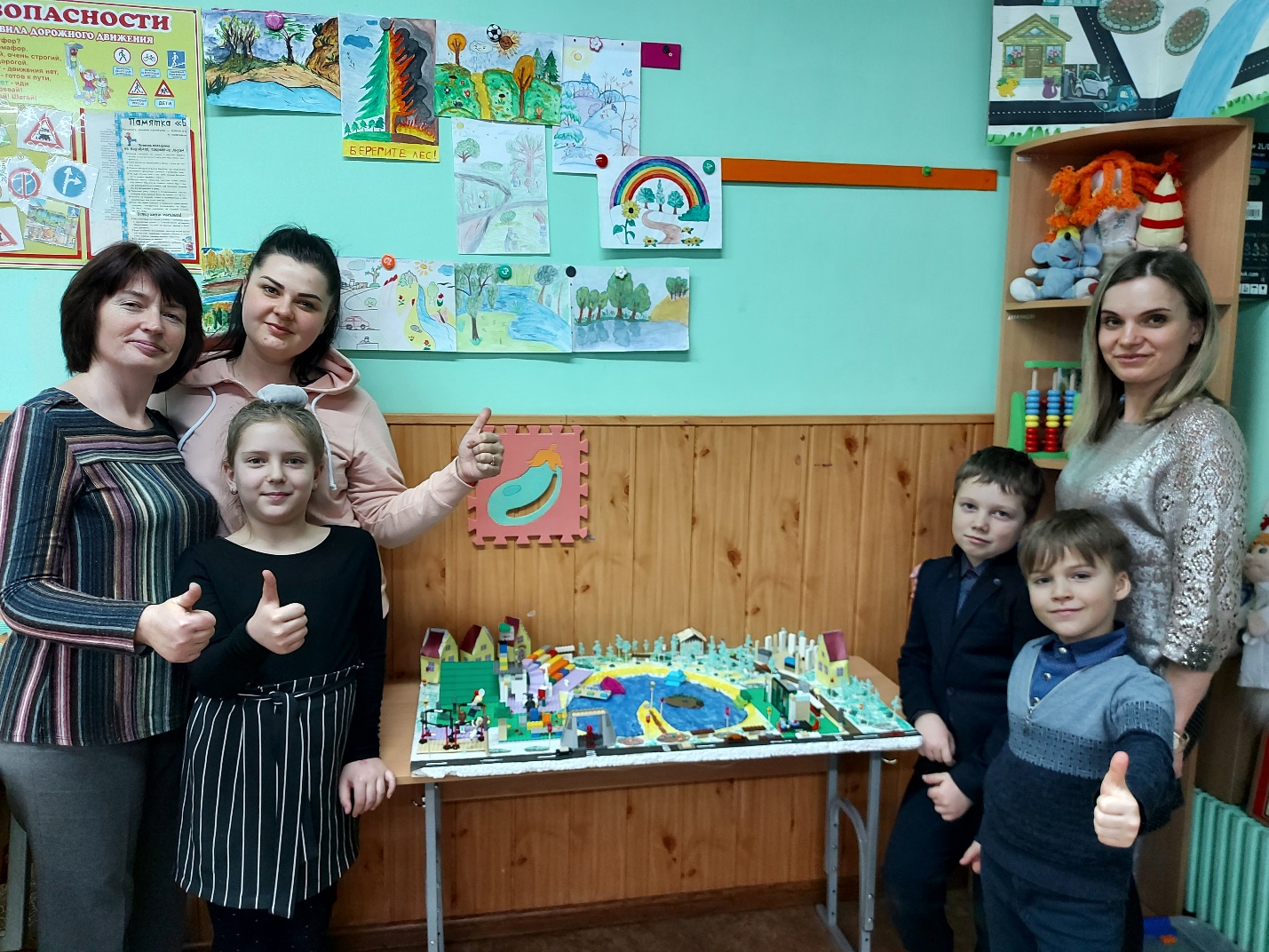 Команда авторів і учасників проєкту: учні 3 класів та 
їх вчителі
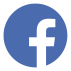 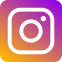 Актуальність
#Основ'янськийLUGOленд:створено з LEGO
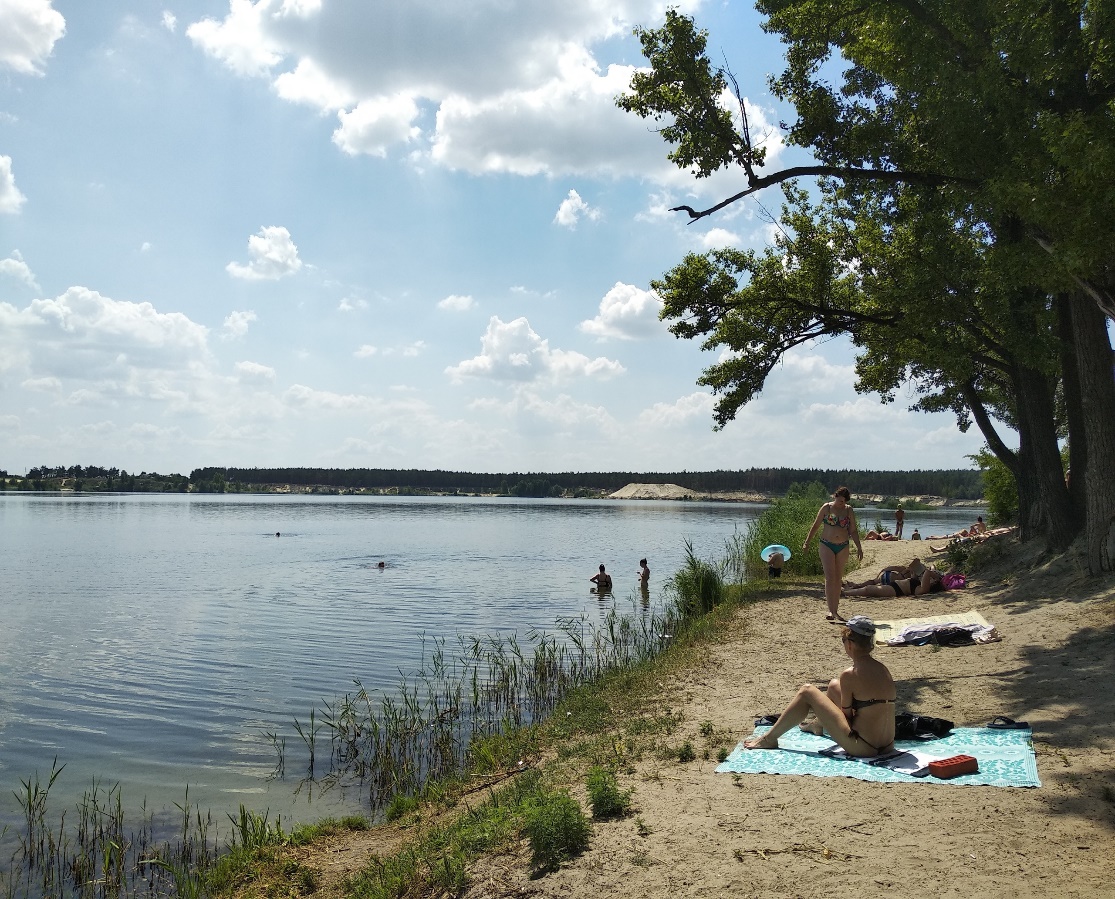 Основа - це наша мала Батьківщина, і вона прекрасна. Озеро і річка, білопіщані пляжі, лугова зона і хвойний ліс…
Основ’янське озеро – місце, яке приваблює відпочиваючих прекрасними природними умовами: озеро і річка, піщані пляжі, лугова зона і хвойний ліс. До того ж розташоване воно близько до житлового масиву
Збираючи інформацію за темою проєкту, ми дізналися, що сквер, який розташований поруч з Основ'янським озером, нарешті очікує комплексний благоустрій!
#Основ'янськийLUGOленд:створено з LEGO
АЛЕ територія Основ’янського озера та Лугопарку занедбана,  поросла хащами, купатися не можна…
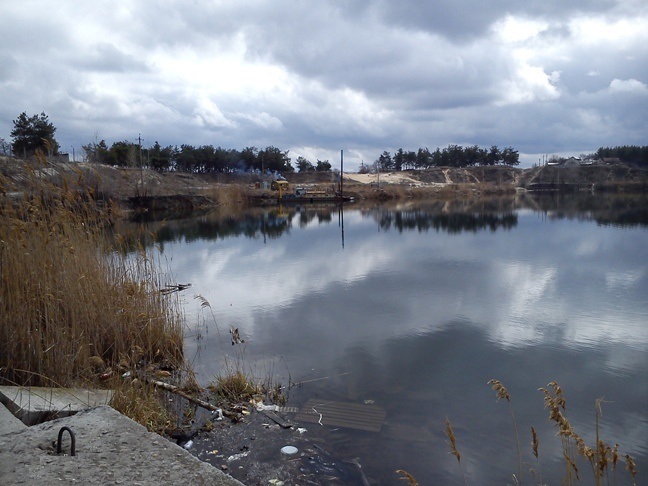 #Основ'янськийLUGOленд:створено з LEGO
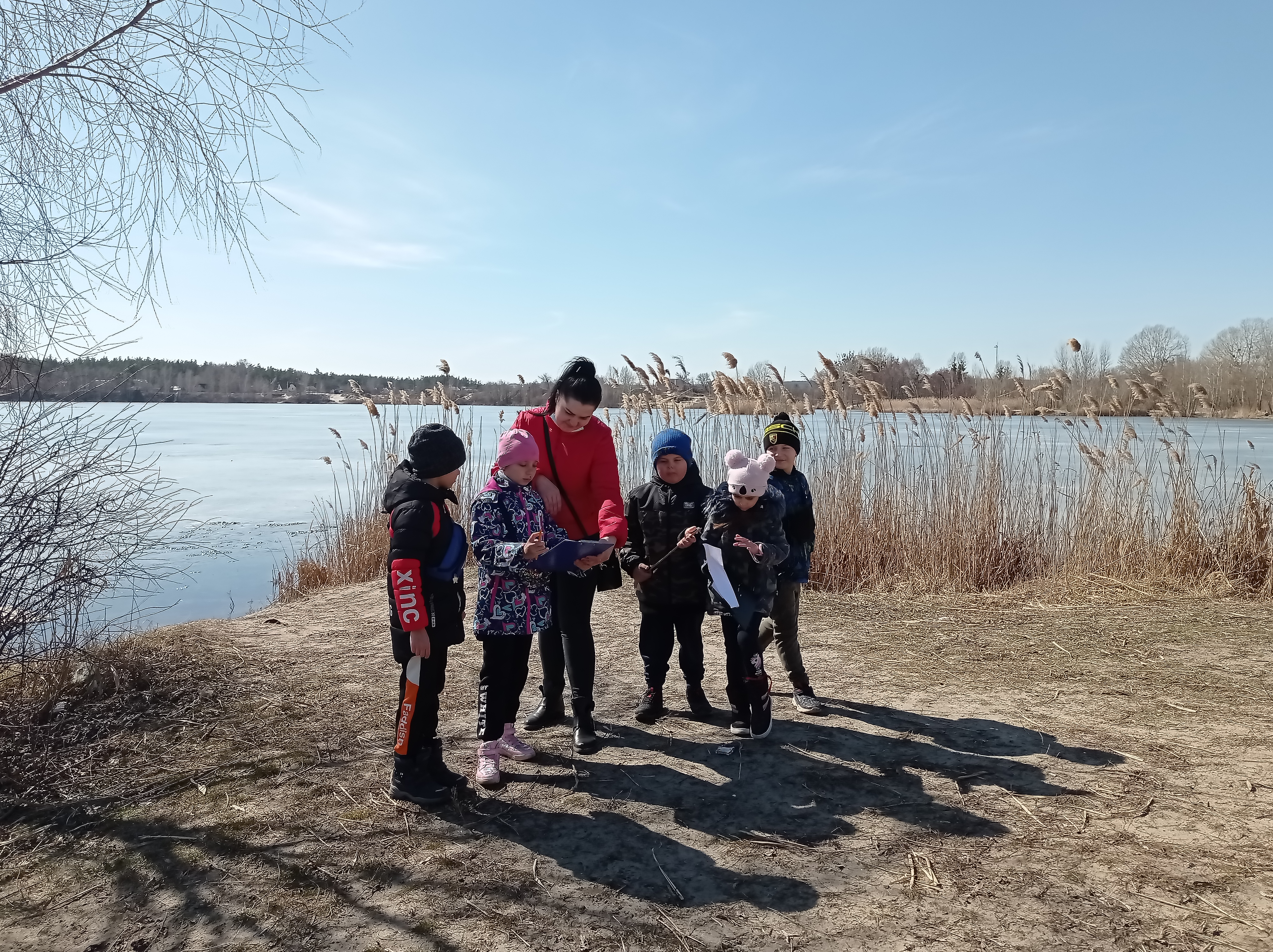 Під час екскурсії
ми оглянули озеро та прилеглу територію до нього
#Основ'янськийLUGOленд:створено з LEGO
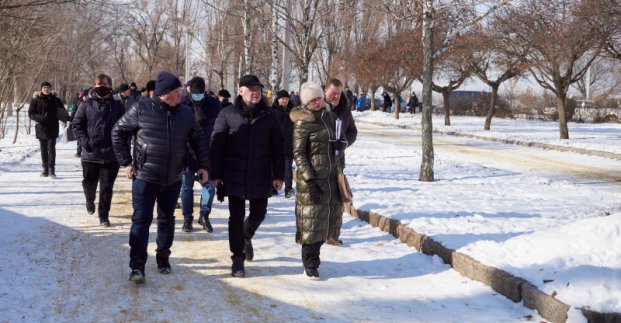 “Сьогодні я дав доручення розробити проєкт оновленого скверу…”
І.О. Тєрєхов
#Основ'янськийLUGOленд:створено з LEGO
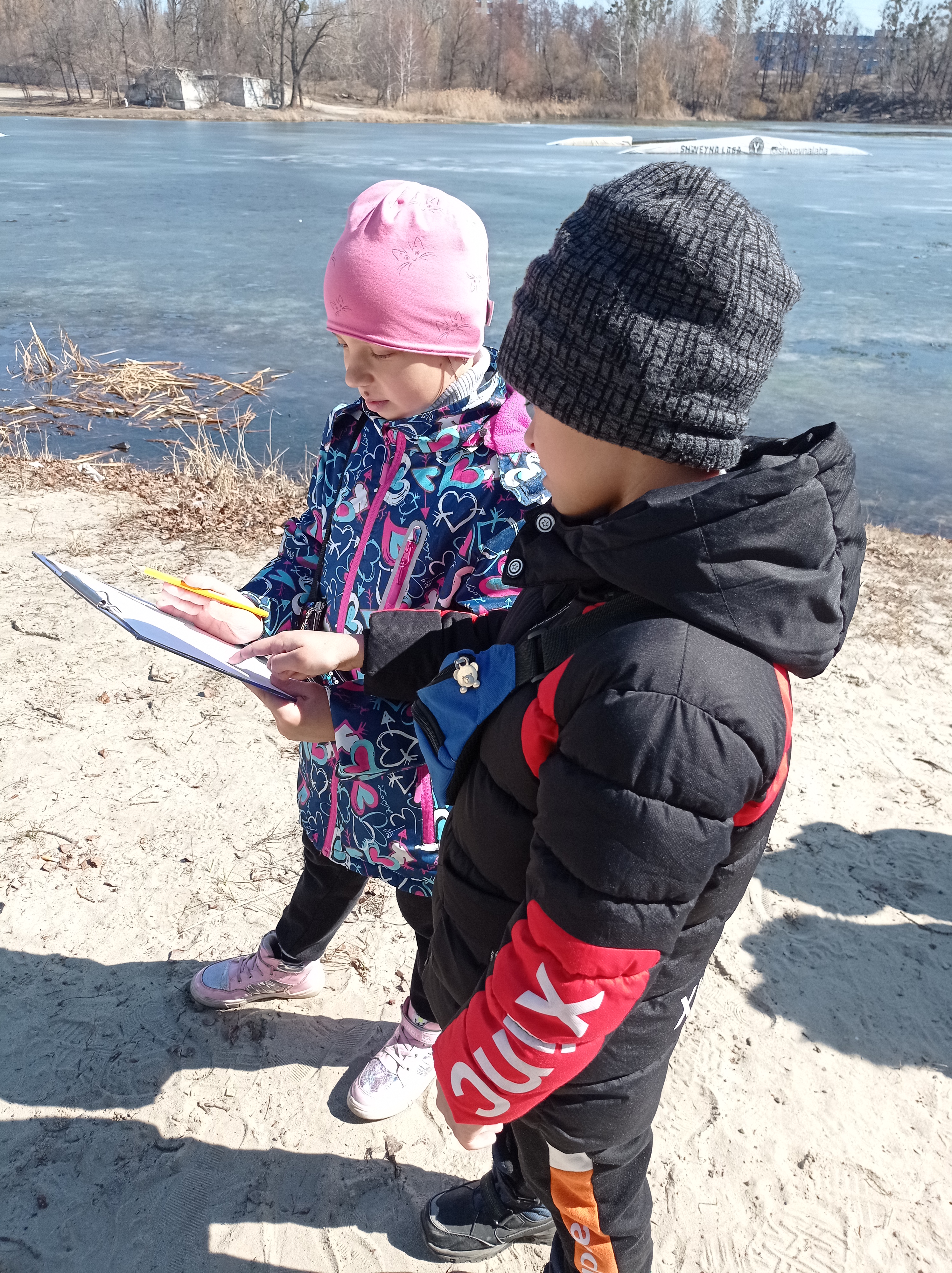 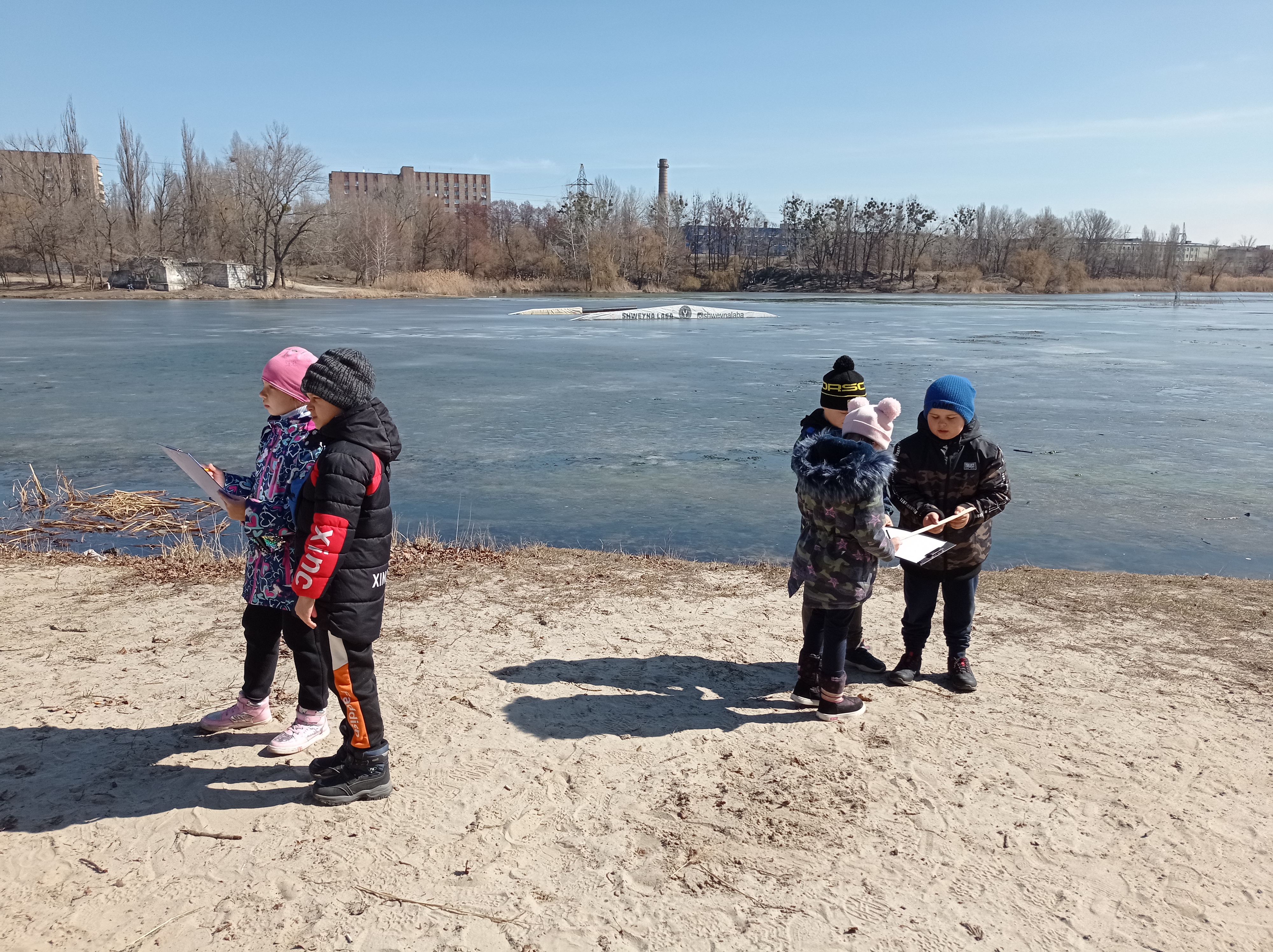 Ми досліджуємо територію Основ’янського Лугопарку та проводимо анкетування
#Основ'янськийLUGOленд:створено з LEGO
Бюджет проекту
Стаття витрат:
Набір Лего 4 шт
Набір кольорового паперу та картону 2 шт
Основа –лист пінопласту
Клей
Фарба гуаш
Фетр 3 шт
Фоаміран 3 шт
Зубочистки
Клейові сіліковані стержні
Кріповий папір
Папір для печаті листівок
 
     Реалізація проекту здійснюється за рахунок використання матеріально-технічної бази навчального закладу.
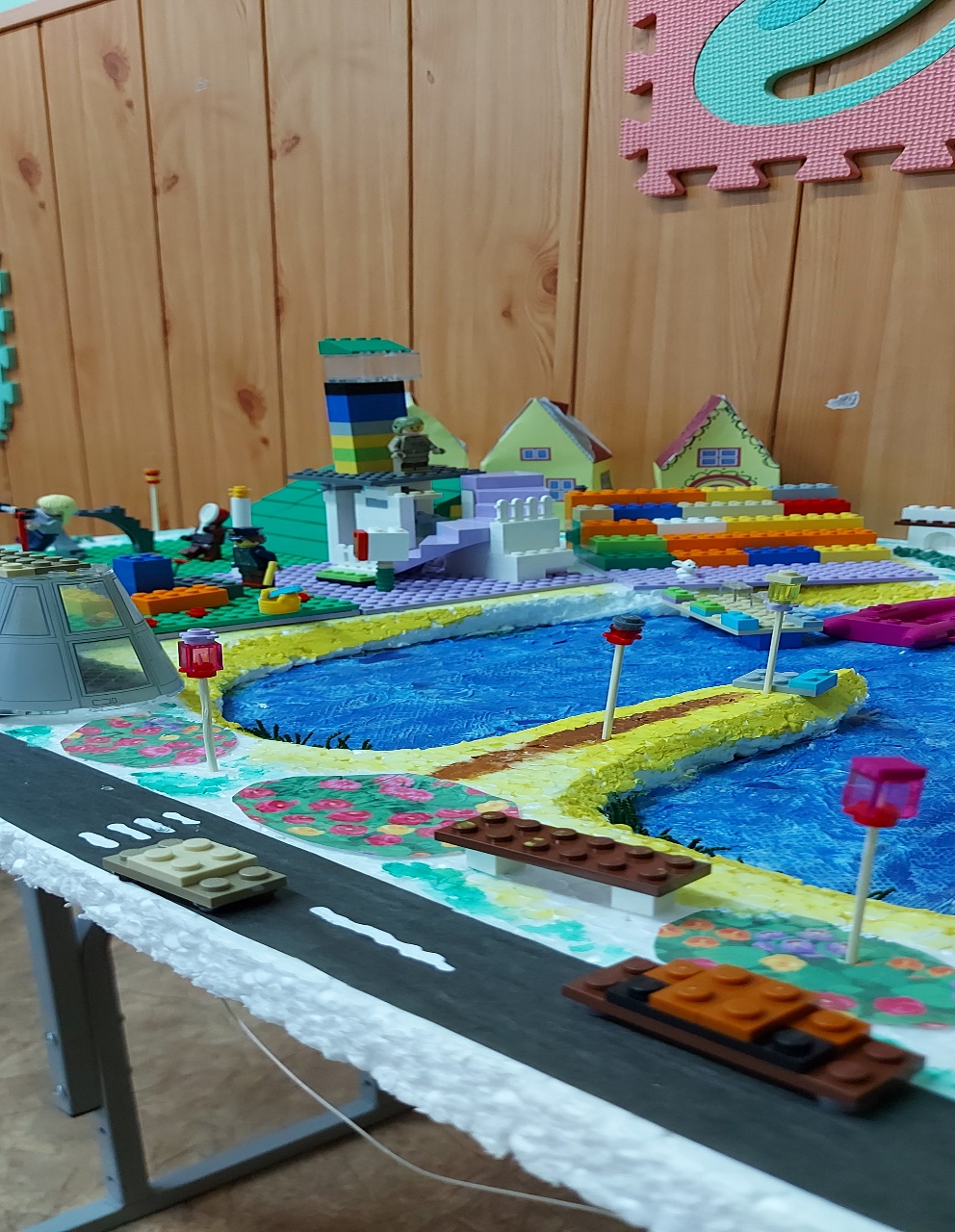 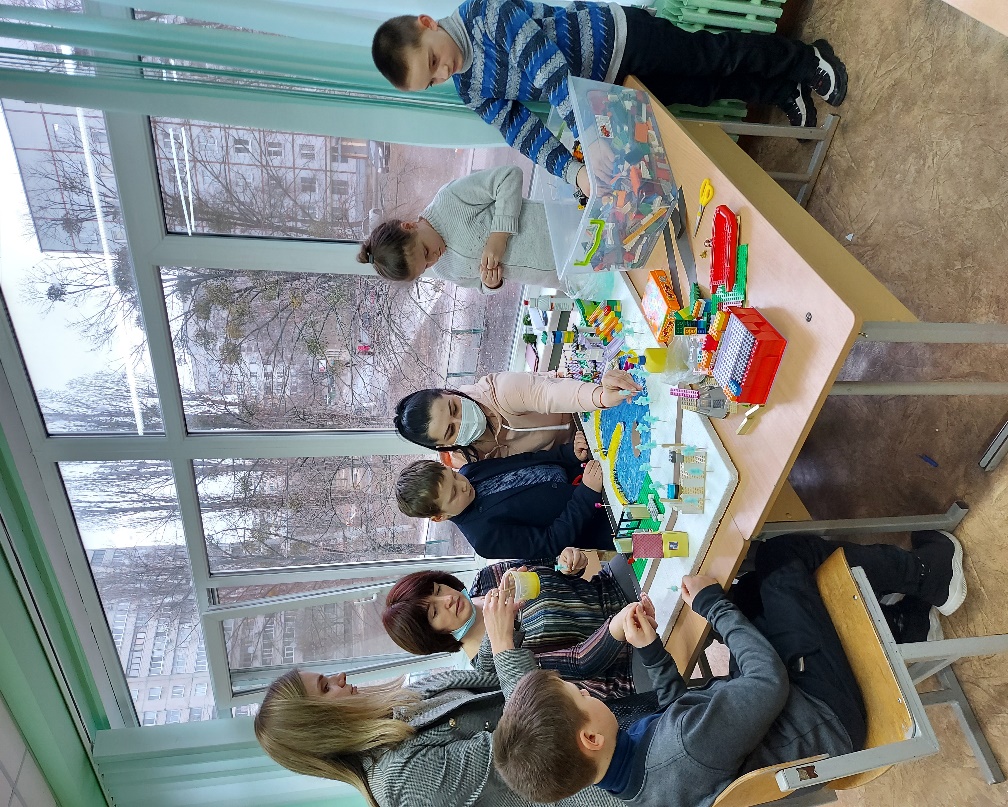 #Основ'янськийLUGOленд: створено з LEGO
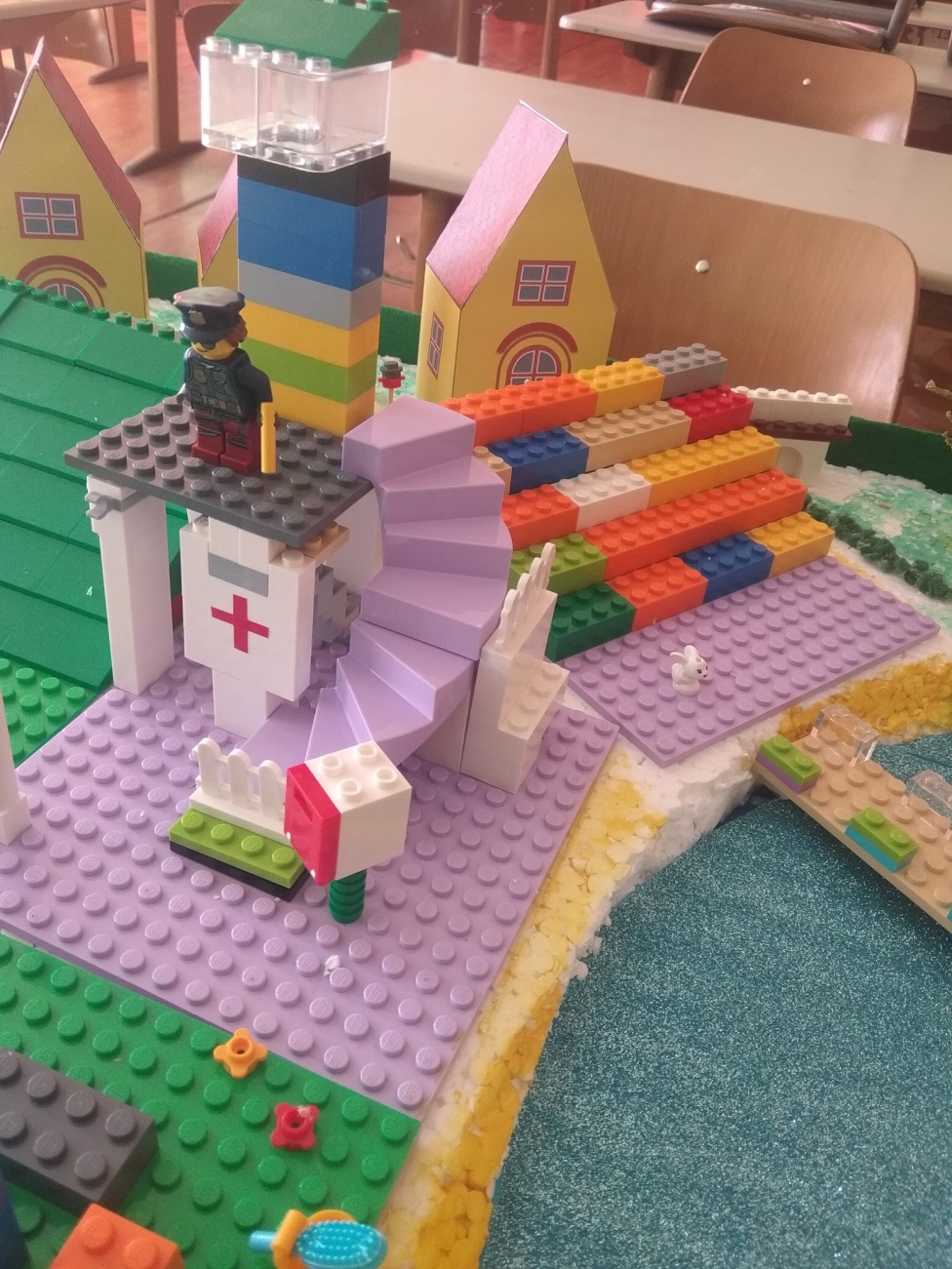 Ми створюємо макет реконструкції Основ’янського озера і Лугопарку за допомогою LEGO
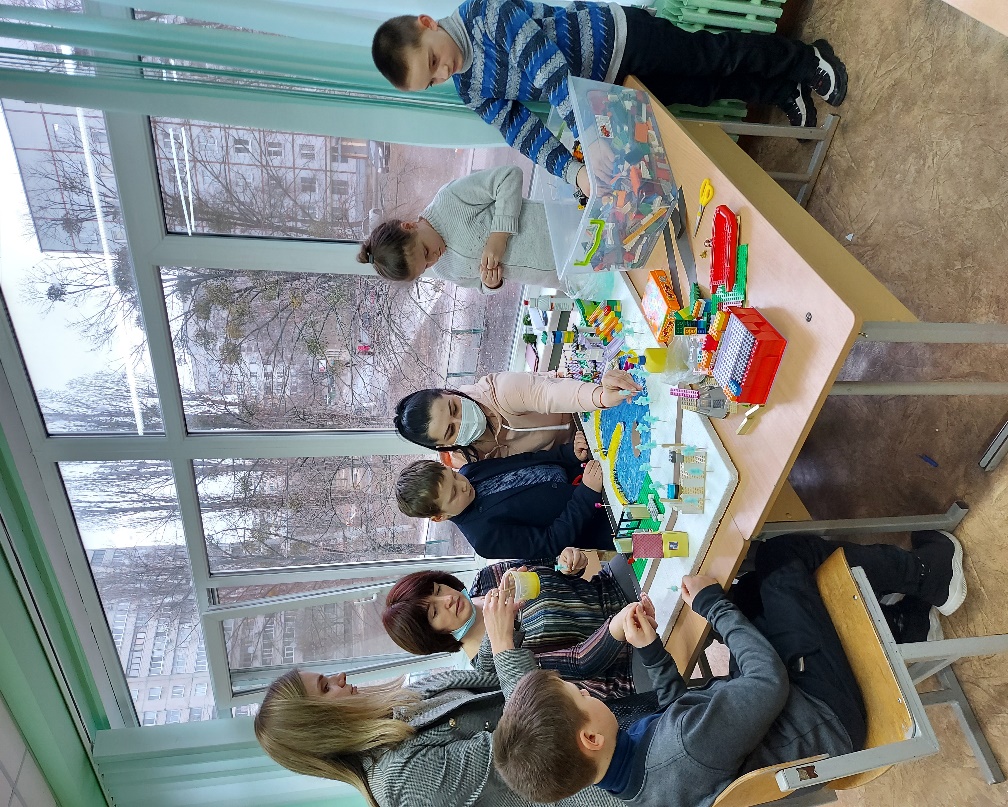 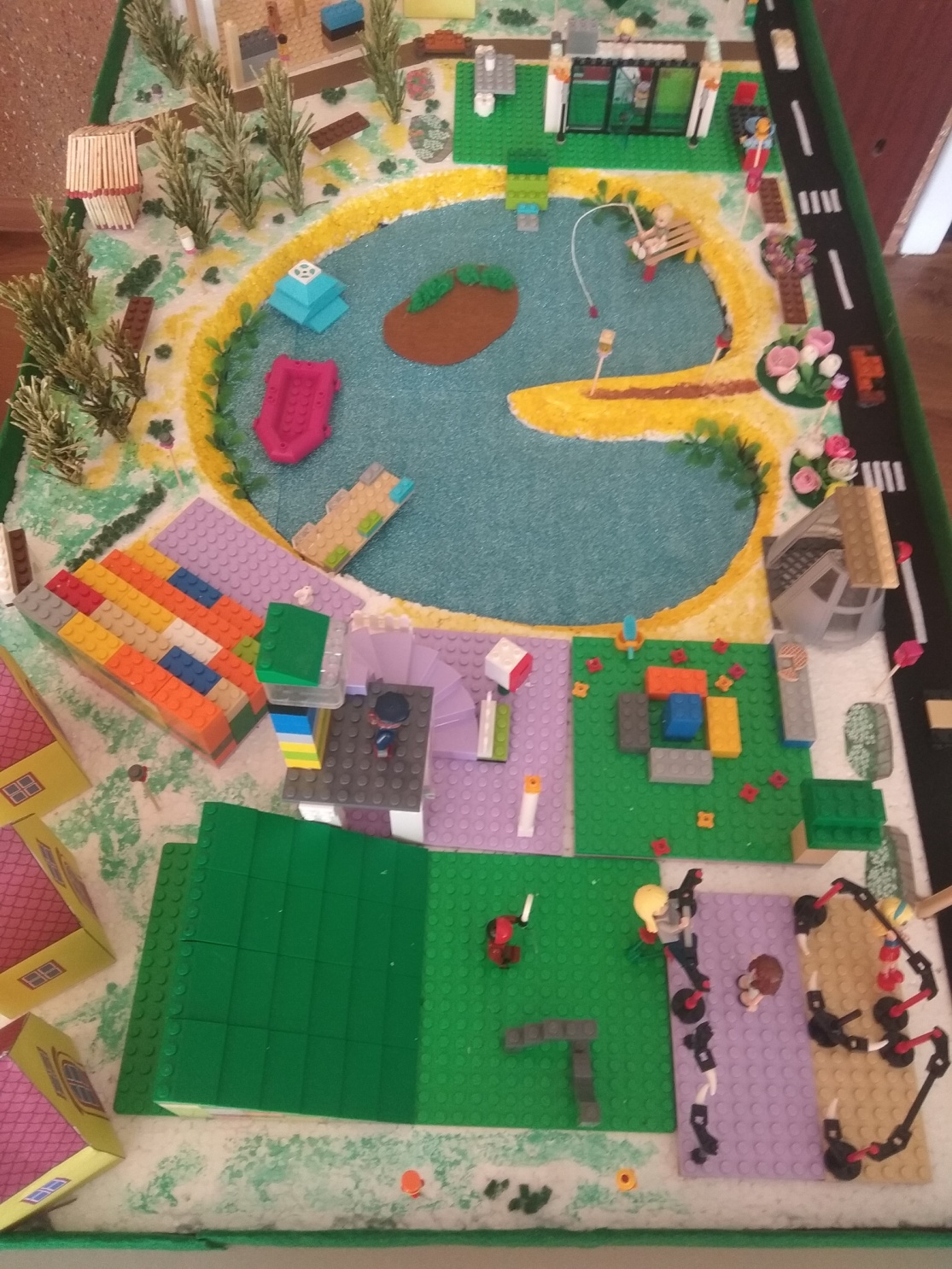 #Основ'янськийLUGOленд: створено з LEGO
Макет реконструкції 
Основ’янського озера і Лугопарку, створений  
за допомогою LEGO
#Основ'янськийLUGOленд: створено з LEGO
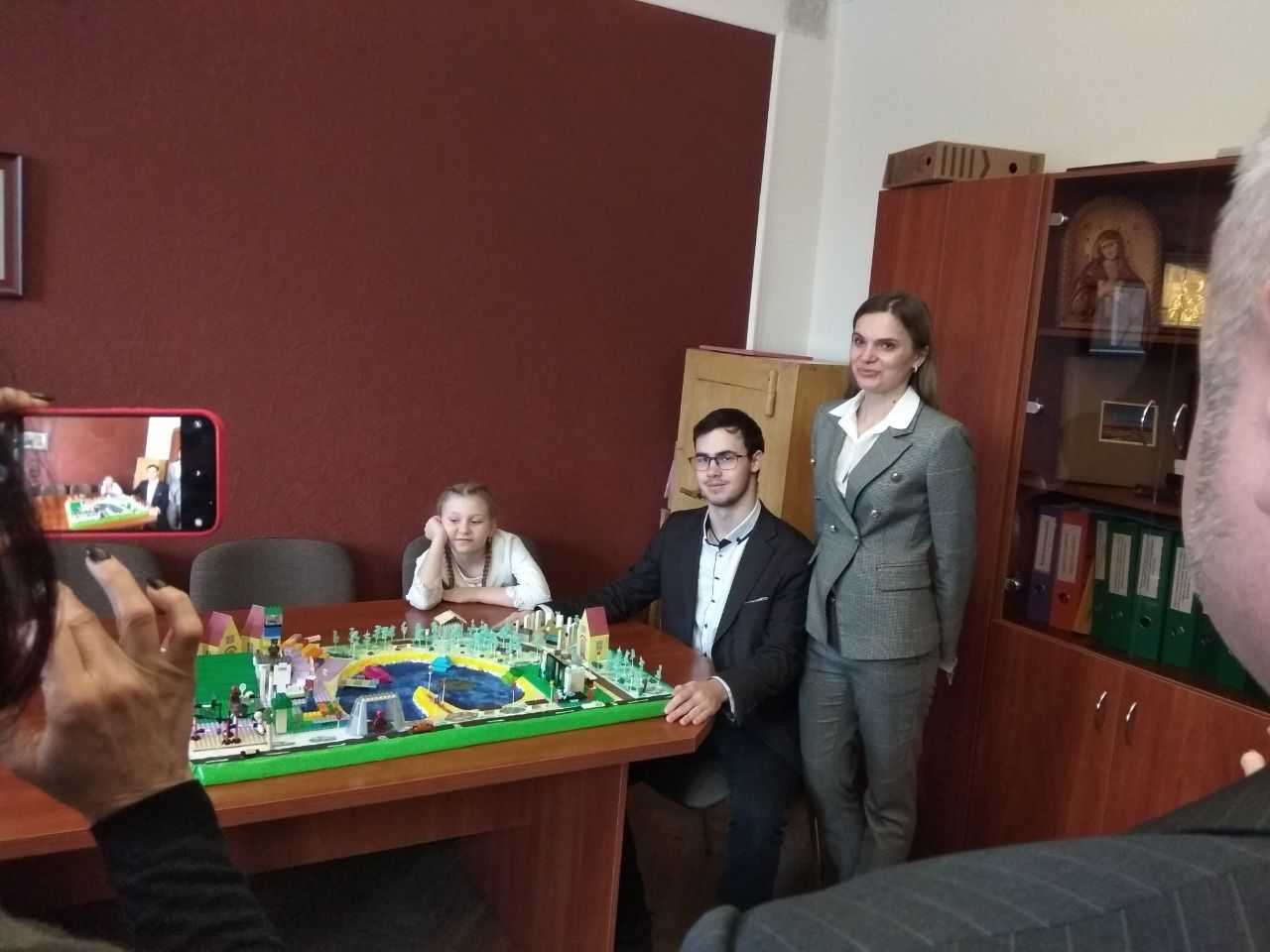 Ми презентуємо свій  проєкт в адміністрації Основянського району Харківської міської ради і беремо інтервью у голови рйону, депутата Харківської міської ради               Головчанської Анни Олександрівни
#Основ'янськийLUGOленд: створено з LEGO
#Основ'янськийLUGOленд: створено з LEGO
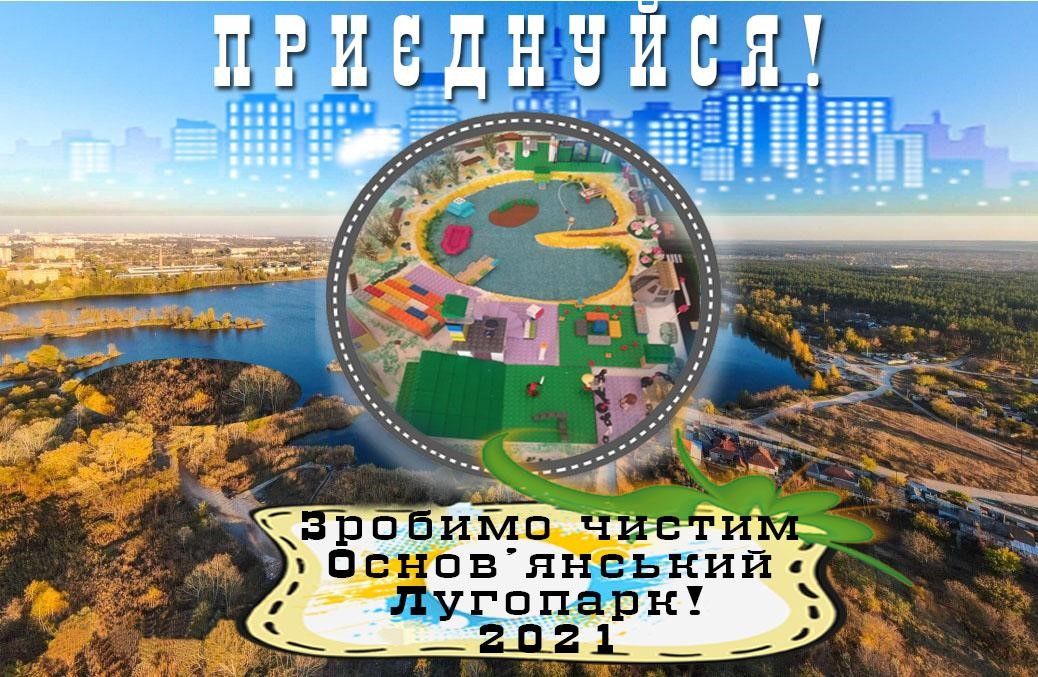 #Основ'янськийLUGOленд: створено з LEGO
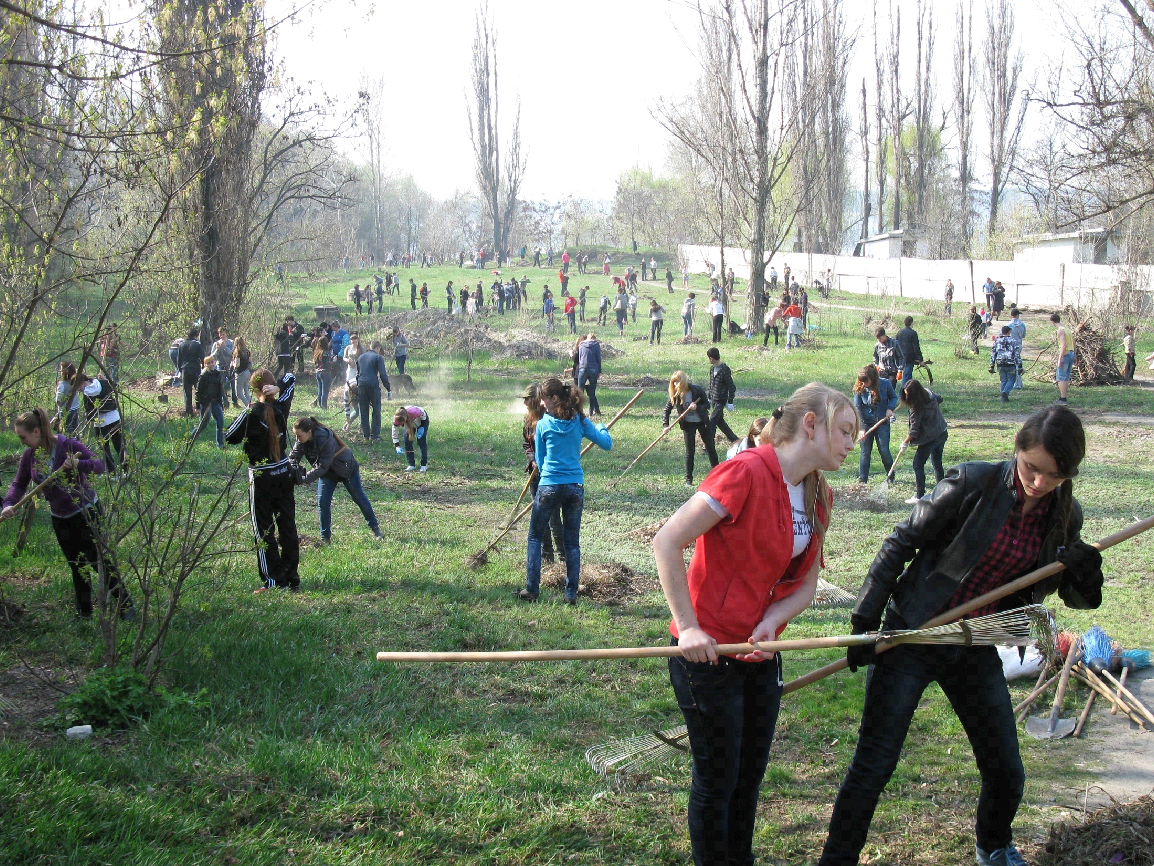 Let’s go to LUGOленд!
#Основ'янськийLUGOленд: створено з LEGO
«Реальні справи
 роблять реальні люди, 
і ми хочемо бути серед них!»